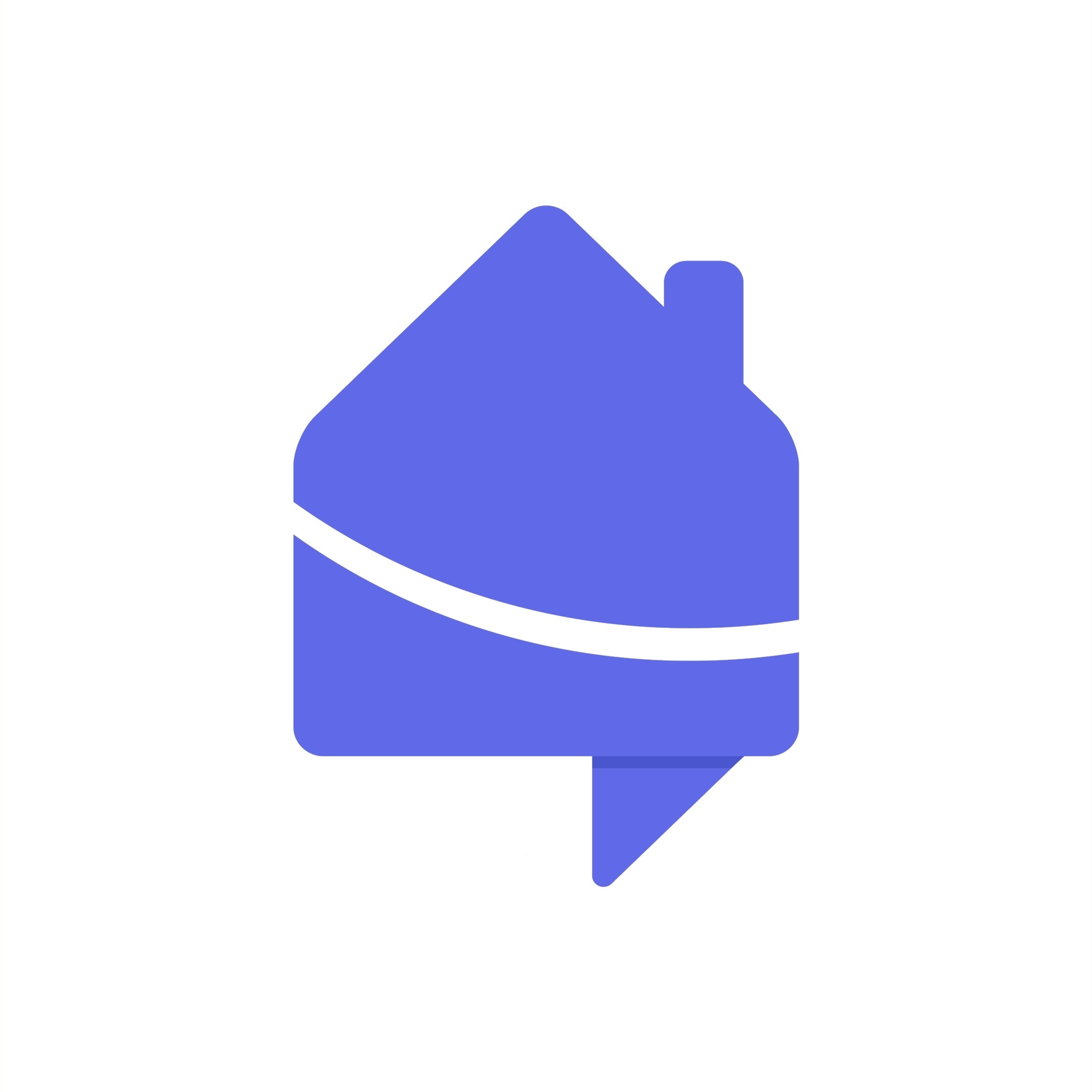 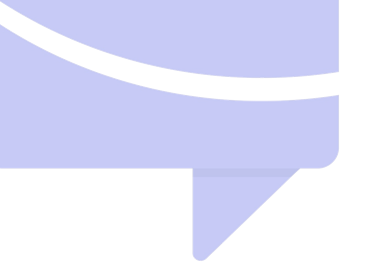 Модуль системы освещения Умного дома

Команда SAY Inc.
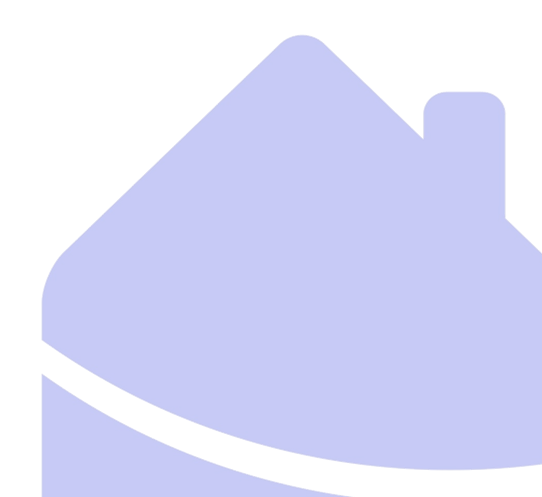 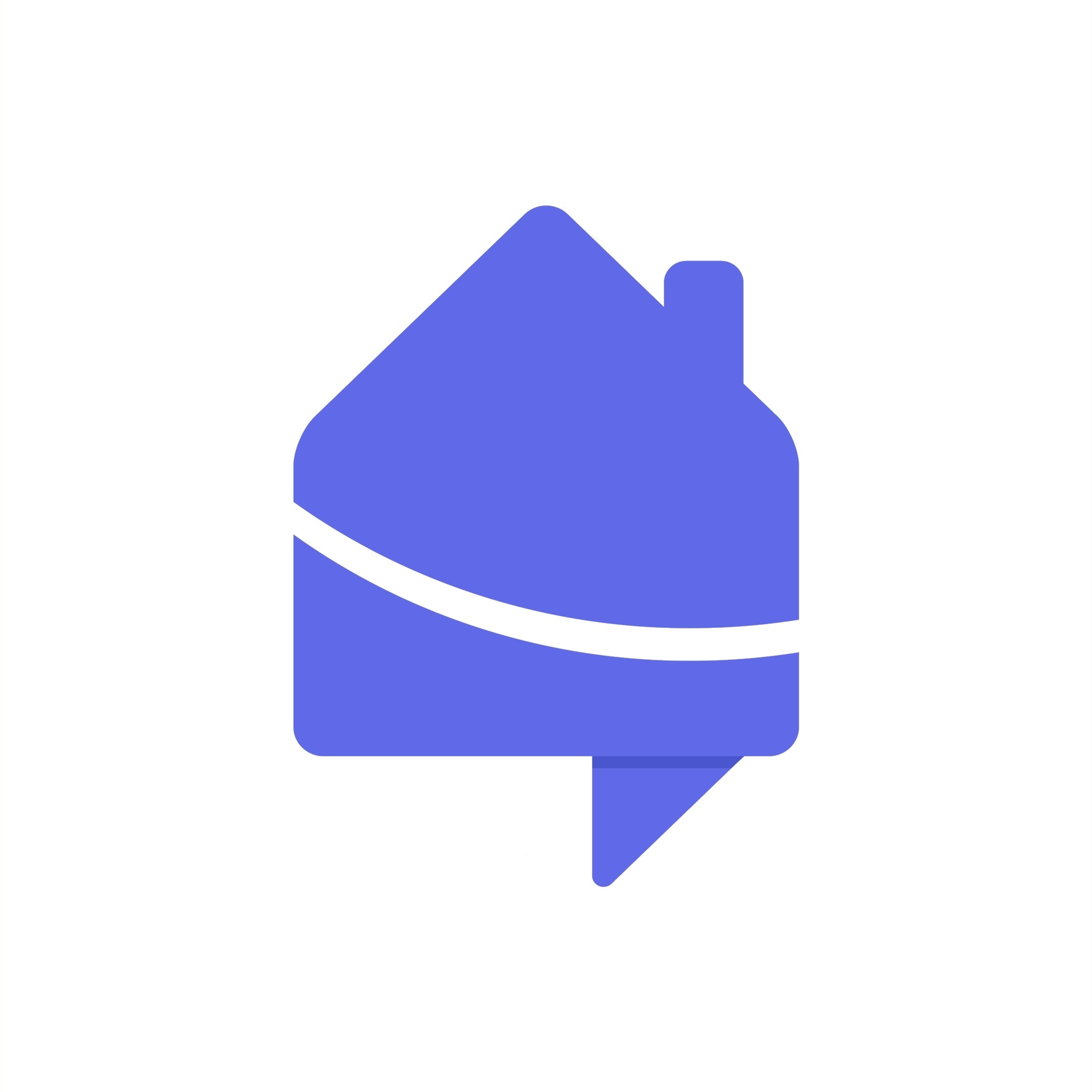 Команда
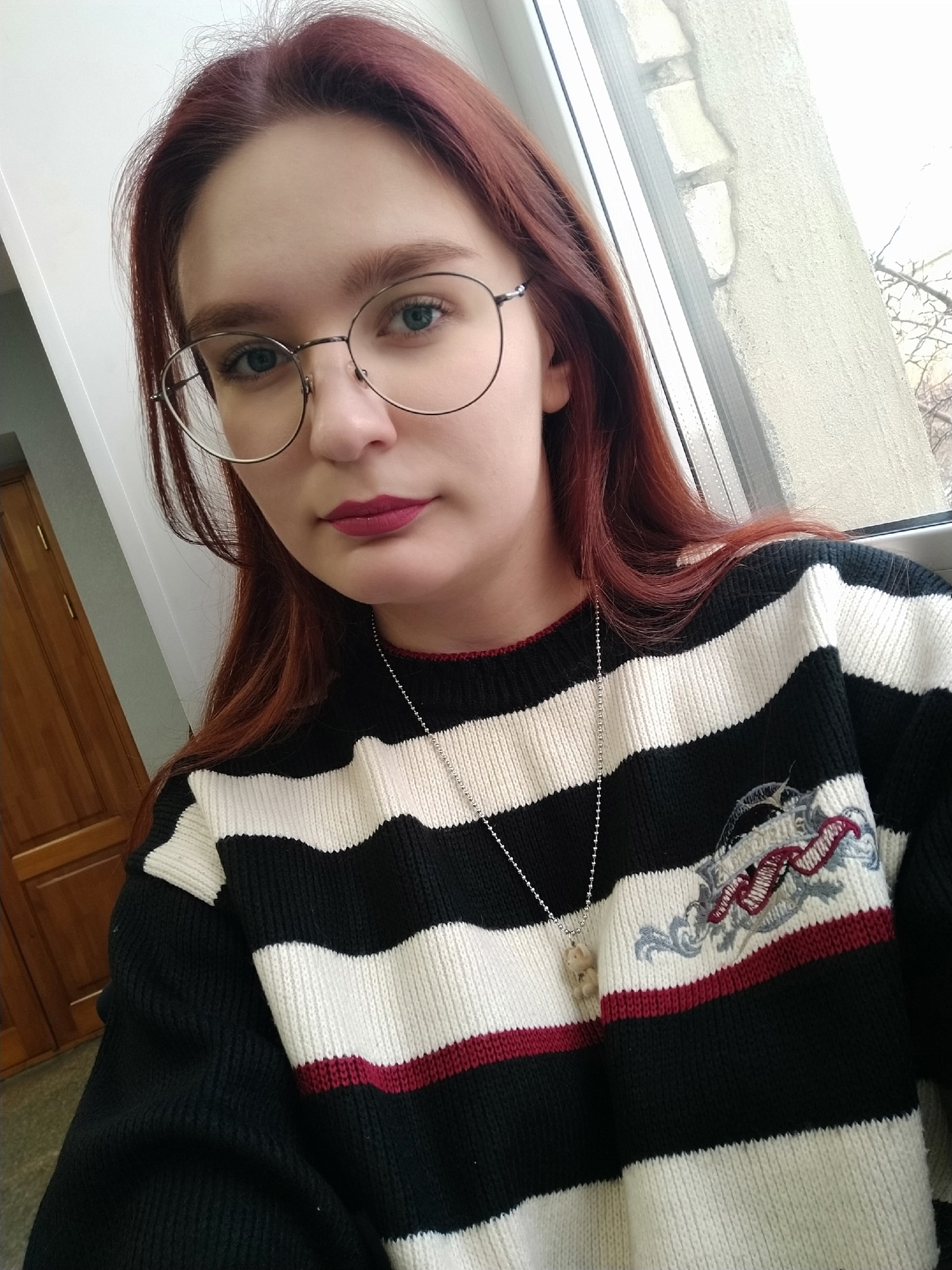 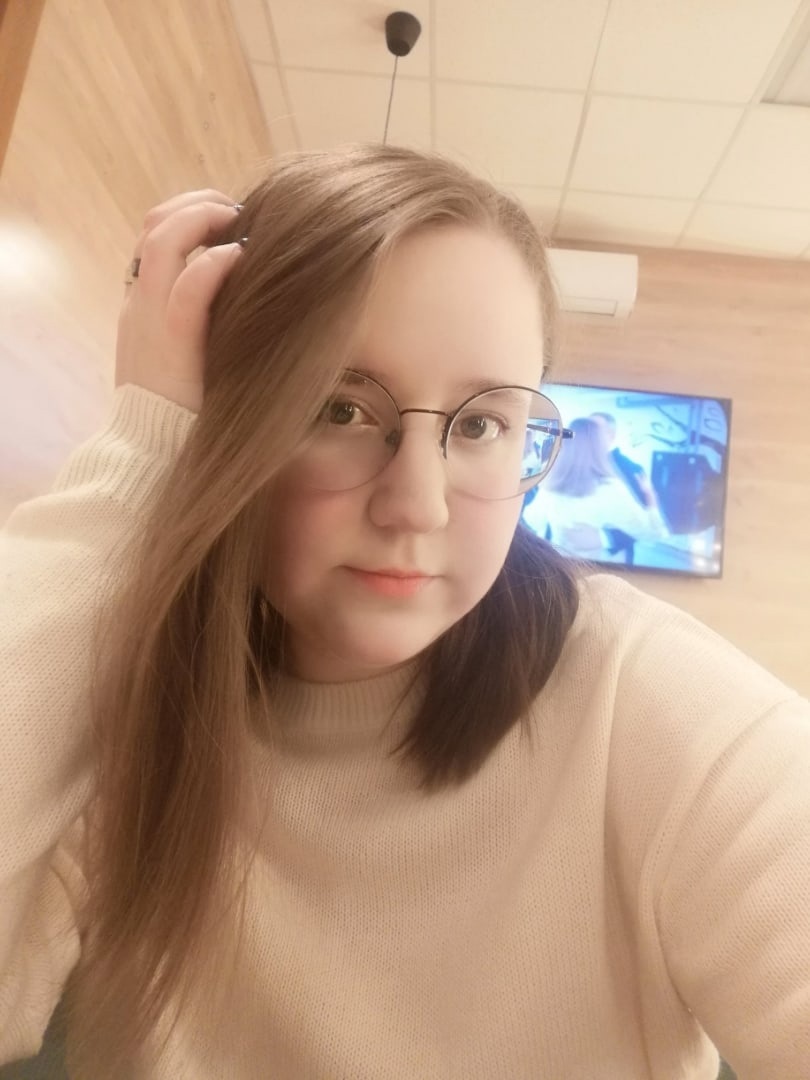 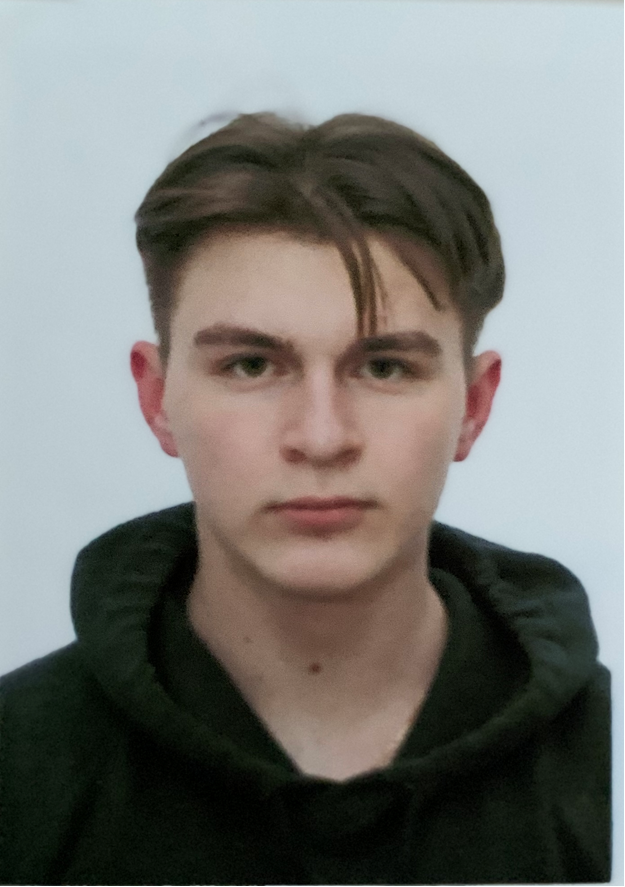 Федосеев Александр
разработчик
Белякова Алёна
аналитик
Сосновская Юлия
тимлид
02
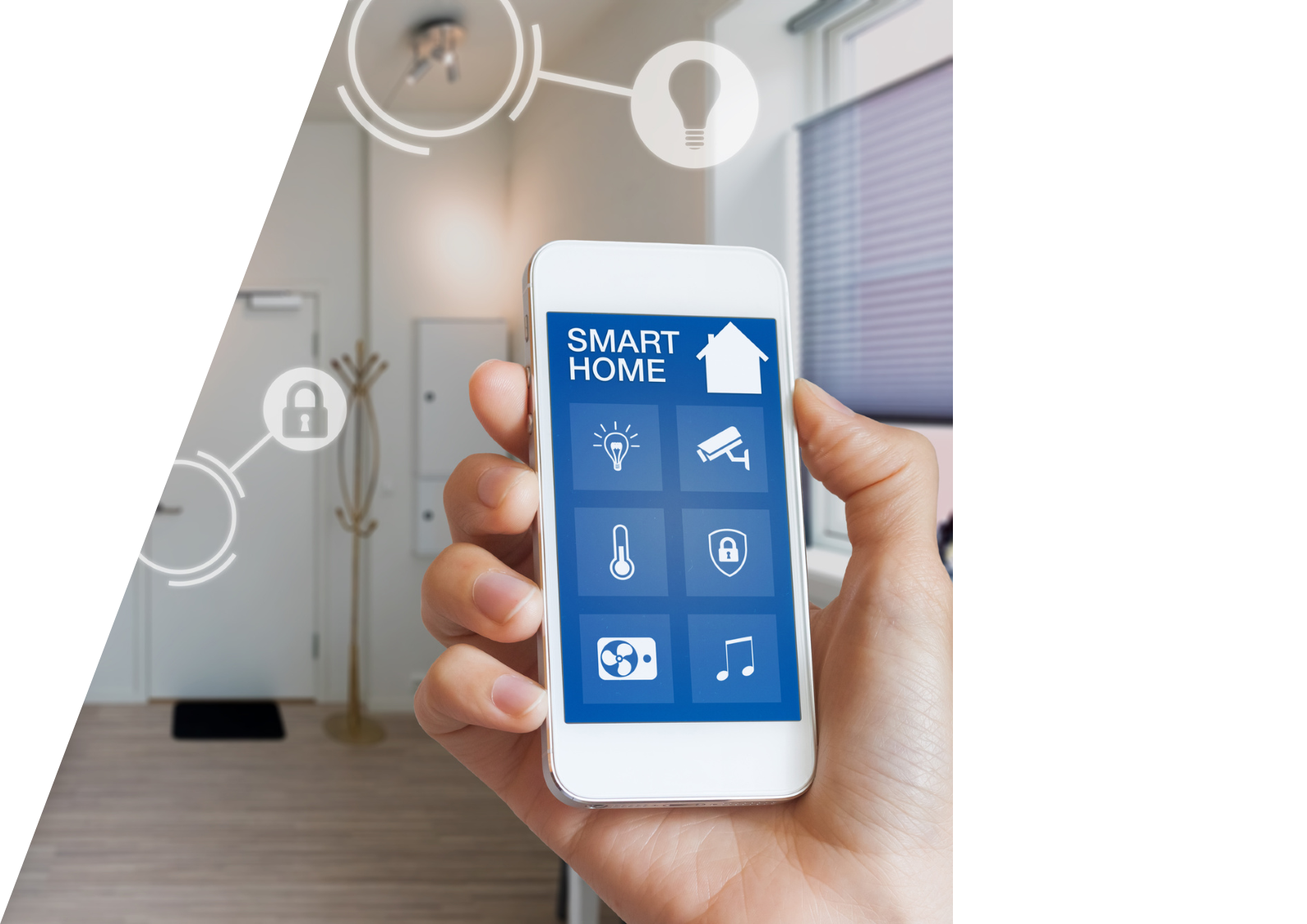 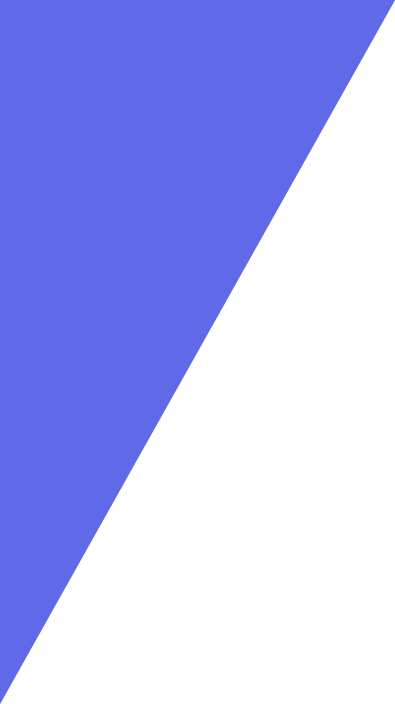 Люди стремятся к комфорту в повседневной жизни
Система Умный дом повышает качество жизни за счет автоматизации простых бытовых вещей, но не существует единой системы, удобной в использовании для людей разных социальных слоев
03
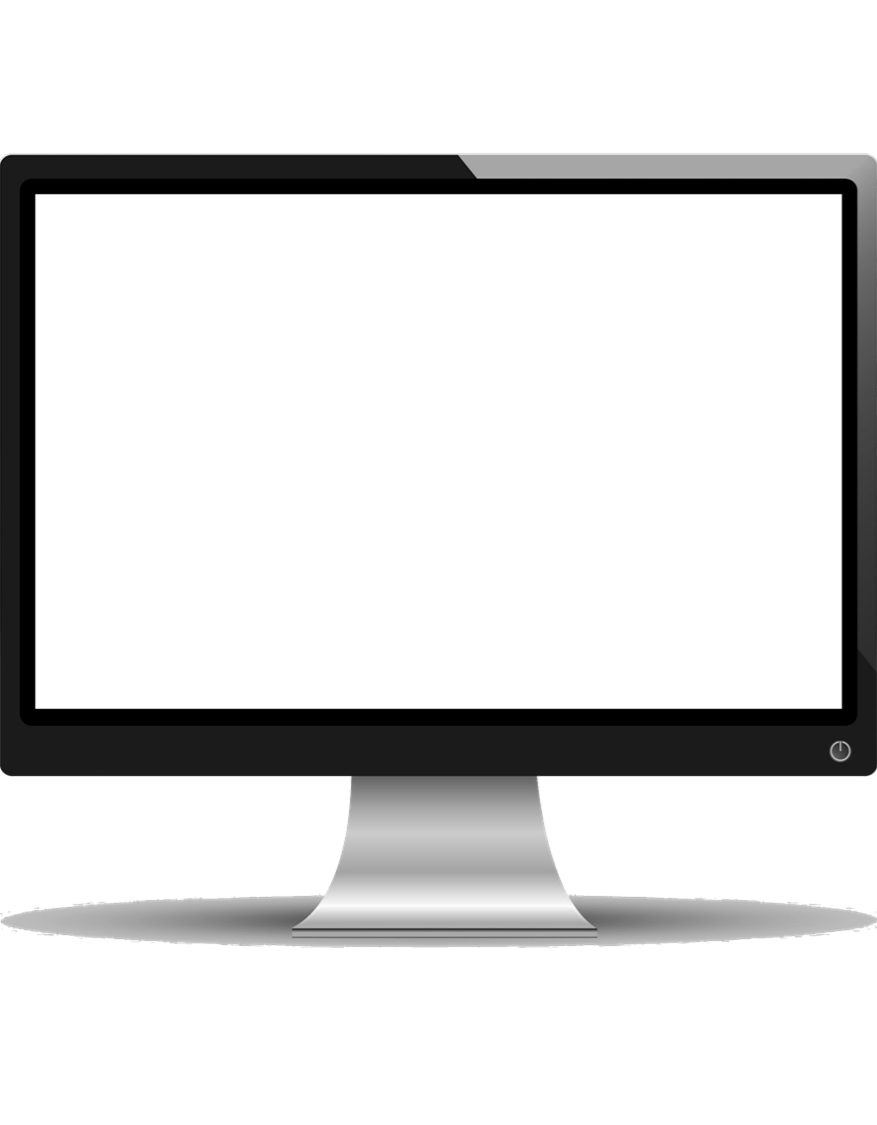 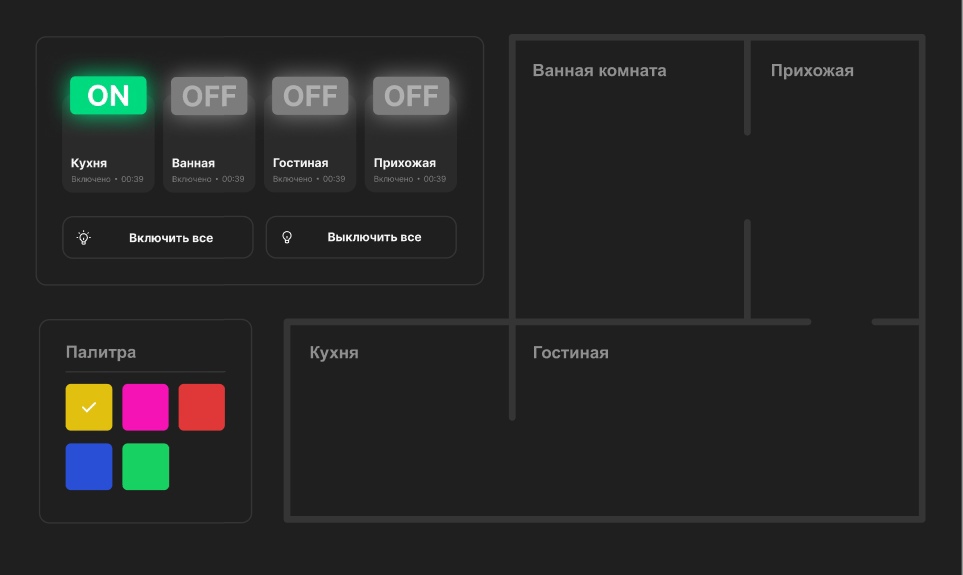 Идея нашего проекта

Модуль системы освещения, управляемый через Web-интерфейс, имеющий функции включения/выключения света и выбора цвета светодиодов с наглядным отображением
04
Интересы аудитории
Потенциальные пользователи


Самые занятые социальные группы – студенты и работающие люди
Потребность в использовании


Желание дистанционно управлять освещением в отдалении от настенных выключателей
Мотивация к использованию


Исключение воздействия на психоэмоциональное состояние человека со стороны бытовых процессов
05
Результаты опроса касательно продукта
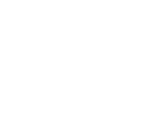 Из них:
93%
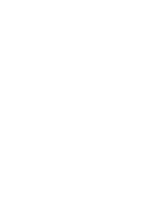 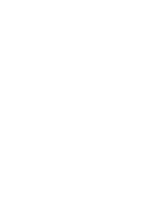 65%
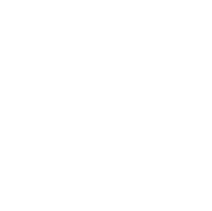 Имеют опыт взаимодействия с аналогичными системами
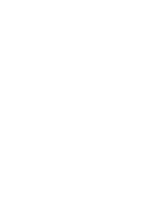 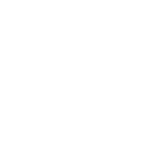 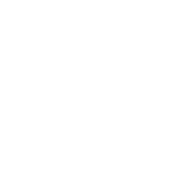 82%
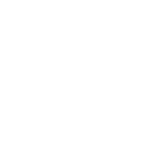 Считают данный опыт положительным
Опрошенных людей проявили интерес к тематике проекта
06
В опросе принял участие 81 человек
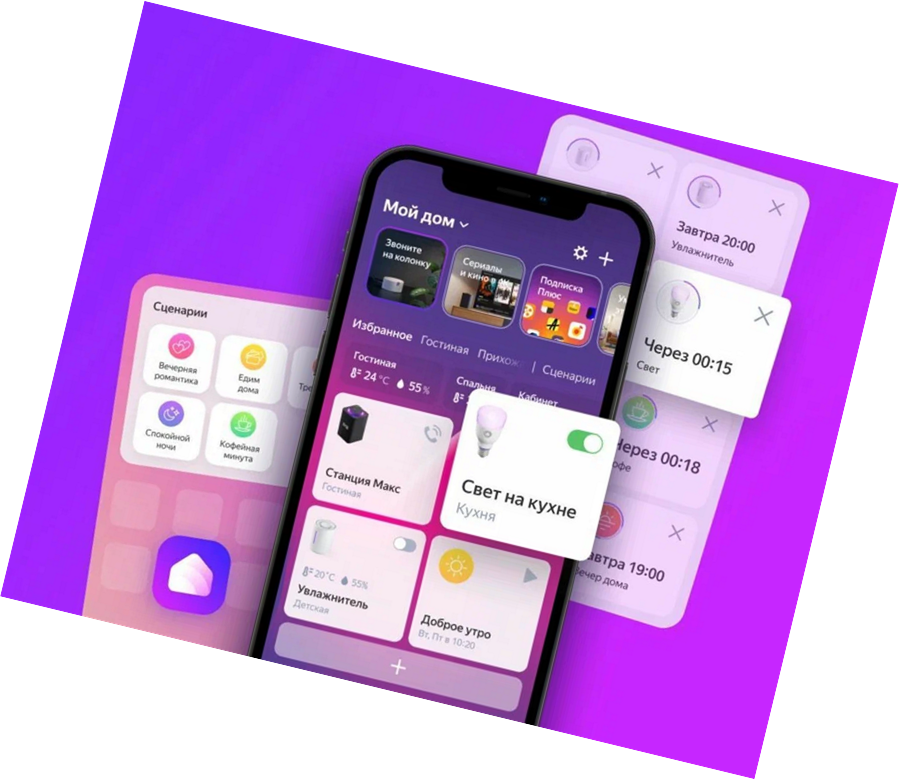 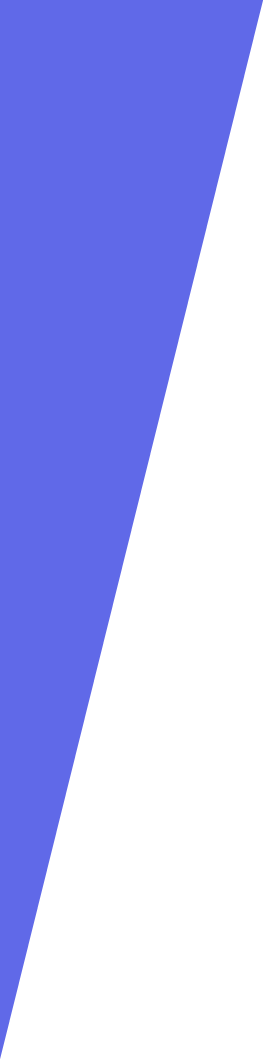 Рынок
Аналоги, конкуренция



Главные конкуренты относительно направленности нашего продукта – такие системы-гиганты, как Amazon Alexa, Google Home и Умный дом от Яндекса


Наше преимущество: более бюджетное и доступное решение для русскоязычных пользователей среднего класса в современных реалиях
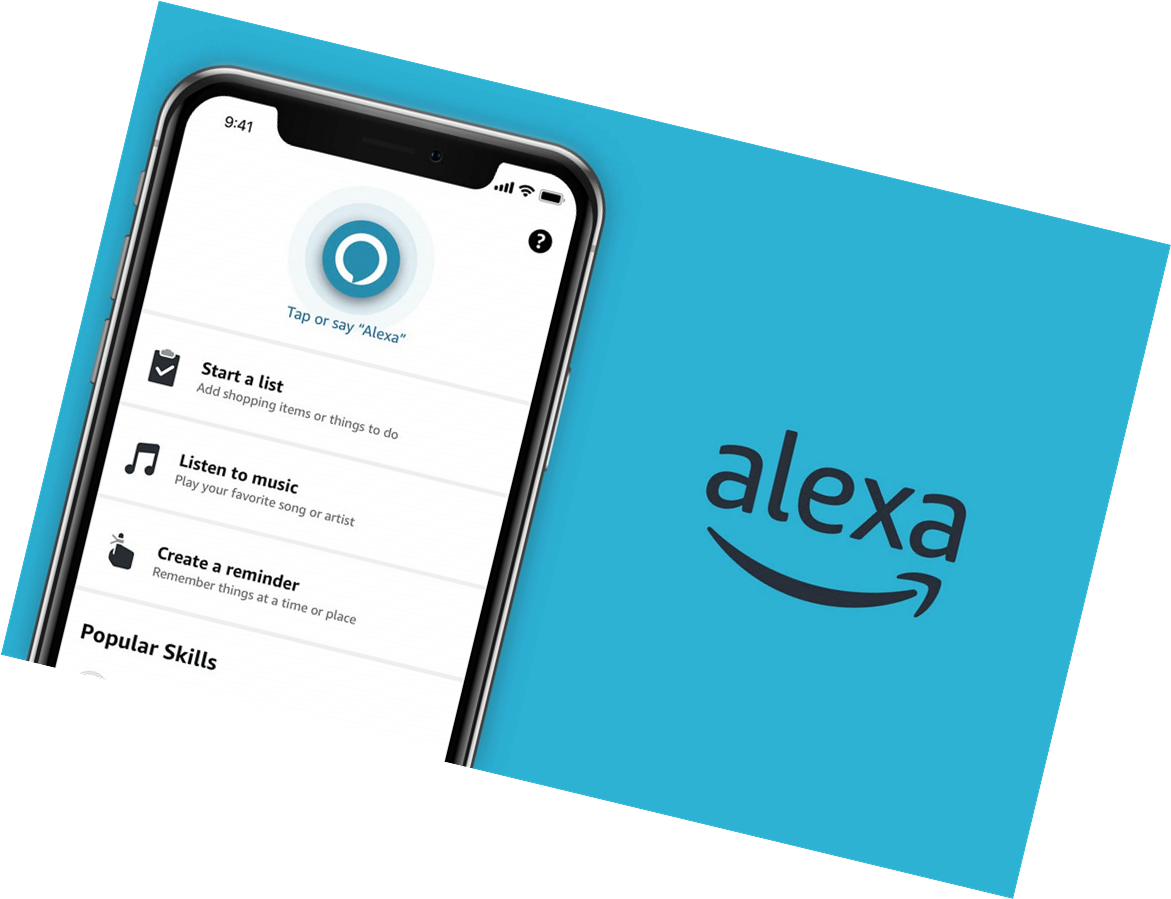 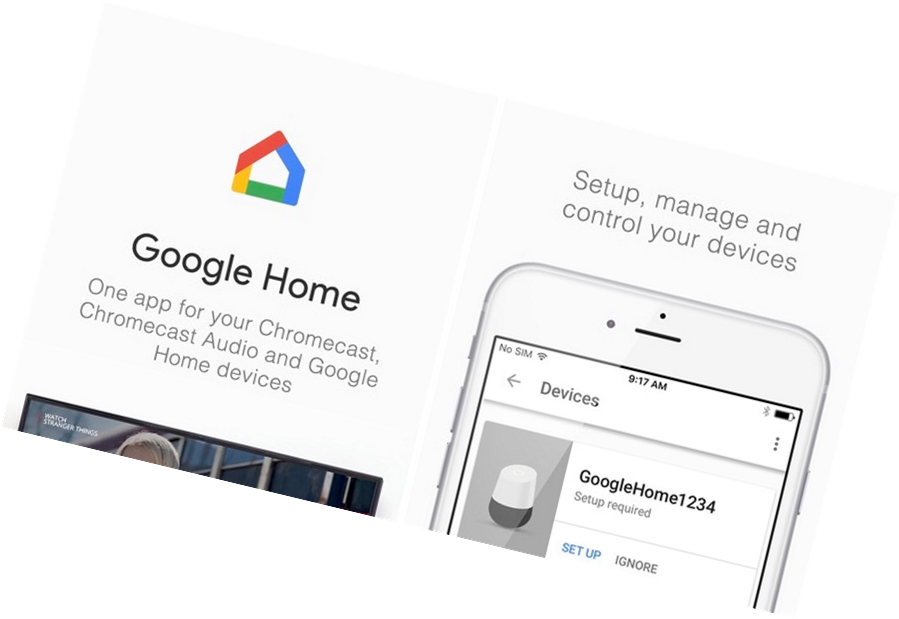 07
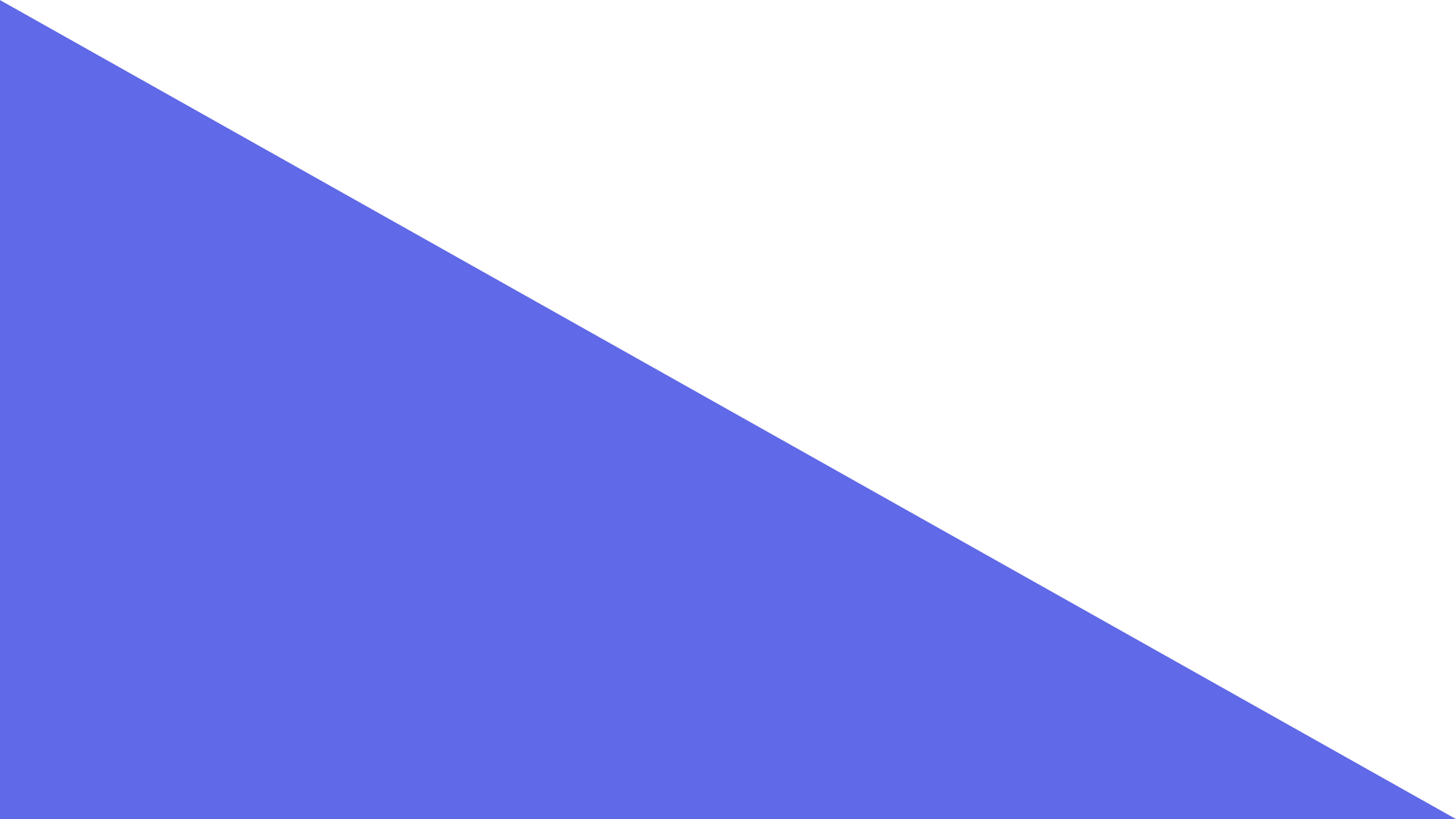 Требования к продукту и MVP
Нефункциональные требования:


Удобный и понятный интерфейс

Возможность использования с любого устройства, имеющего доступ к Интернету
Функциональные требования:


Включение/выключение света во всех комнатах вместе и в каждой по-отдельности

Выбор цвета светодиодов

Наглядное отображение работы освещения на плане квартиры
08
Технологический стек
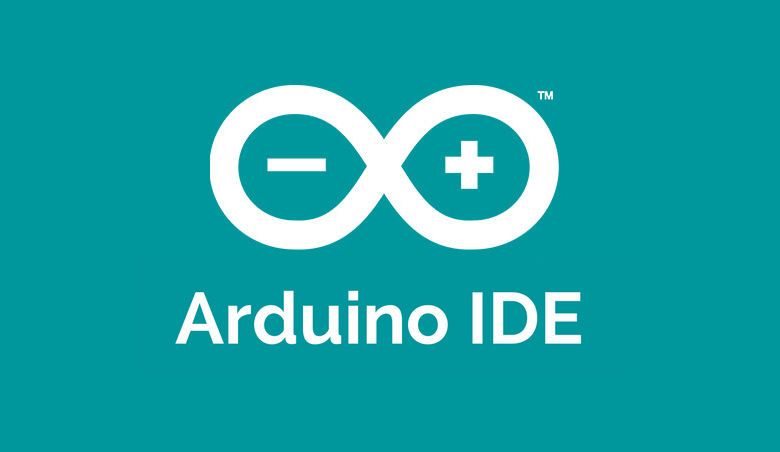 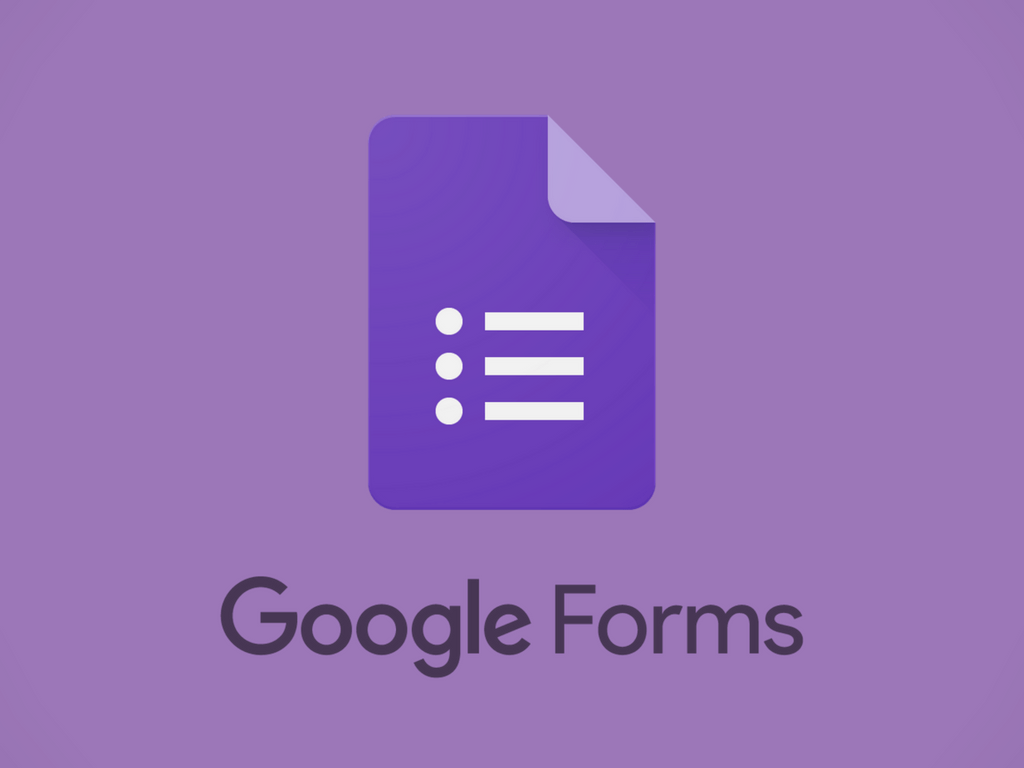 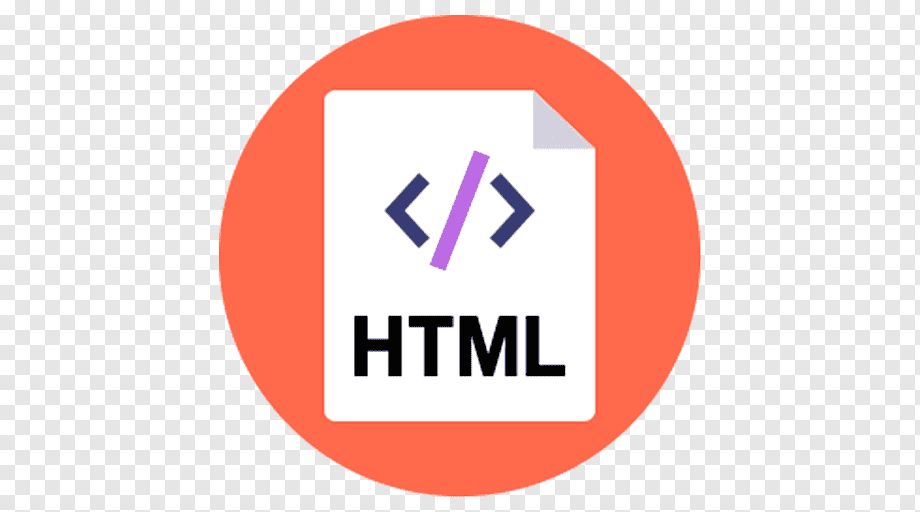 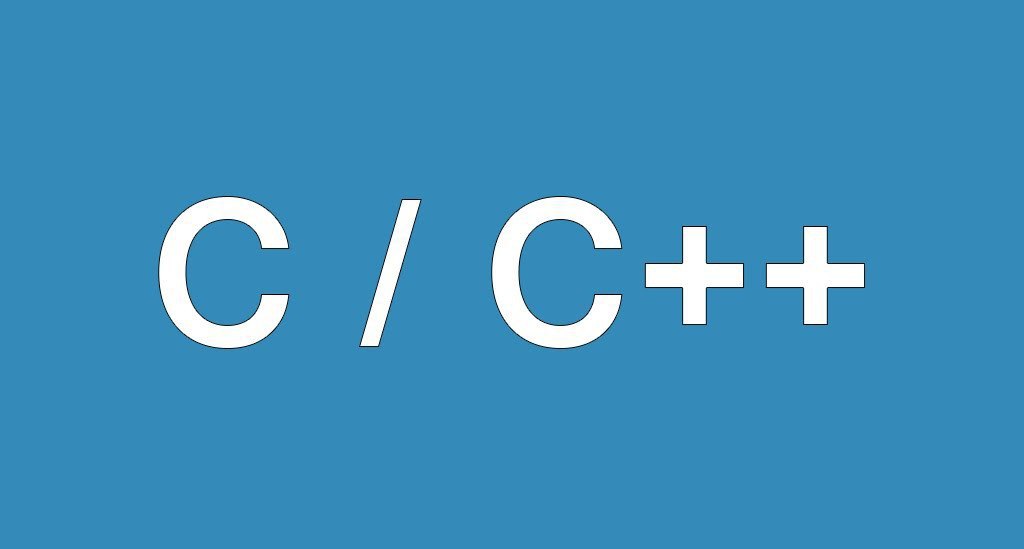 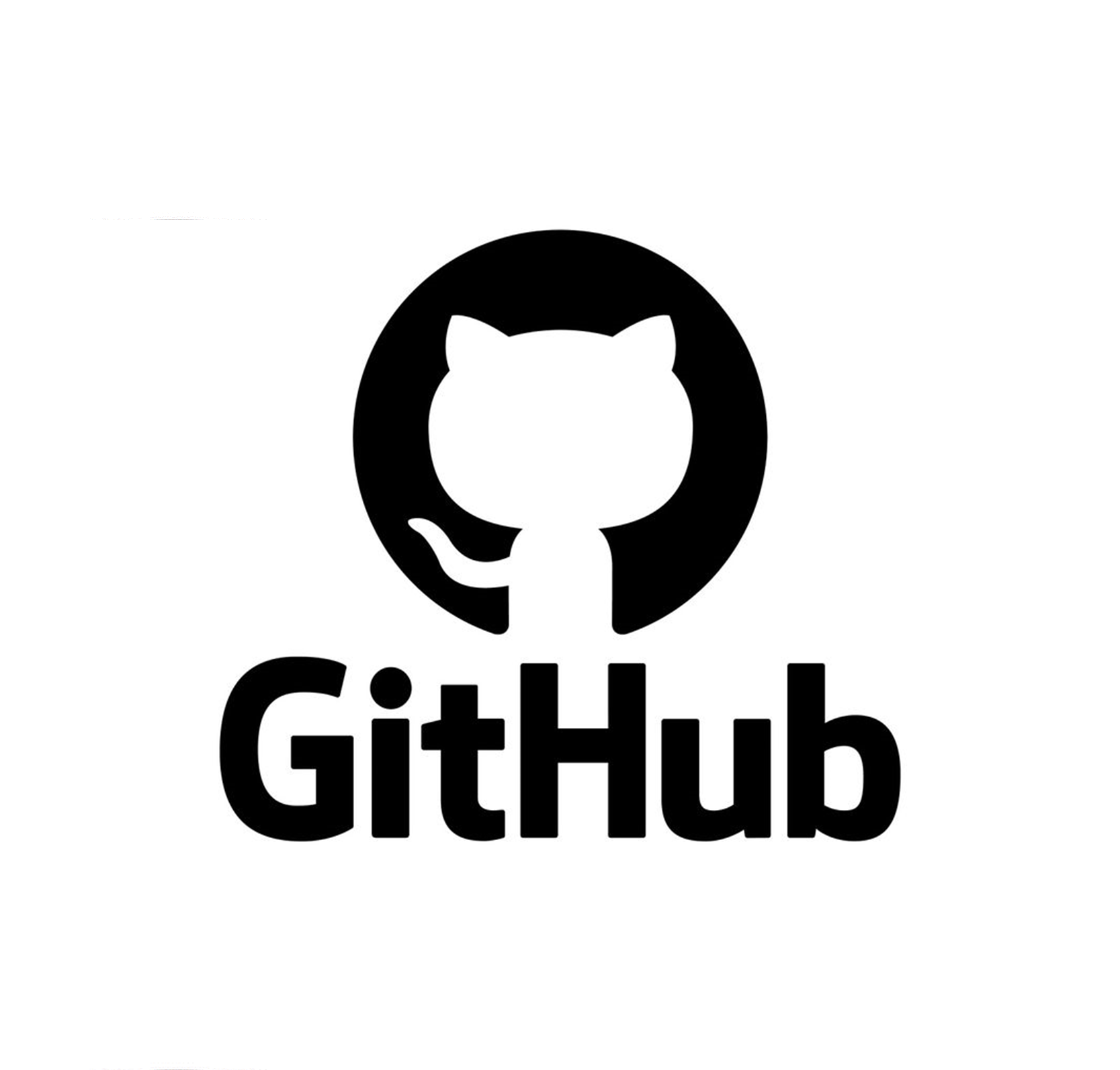 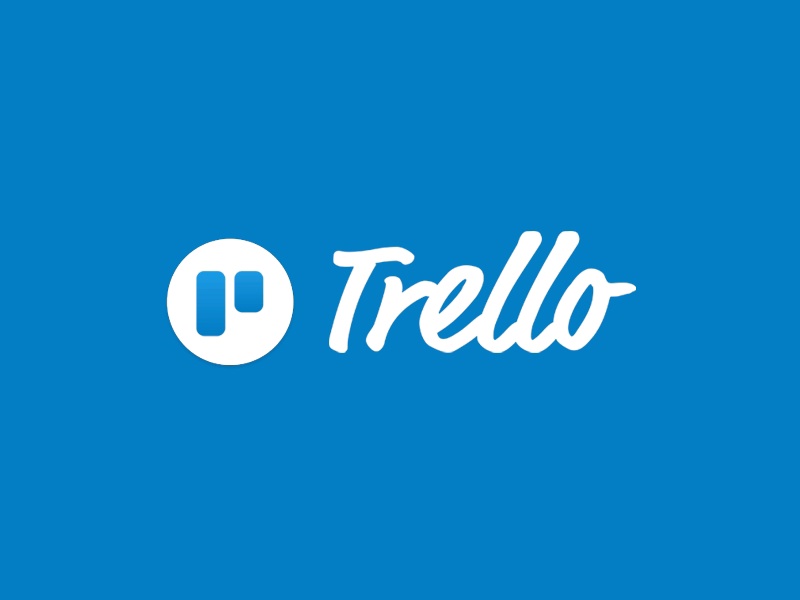 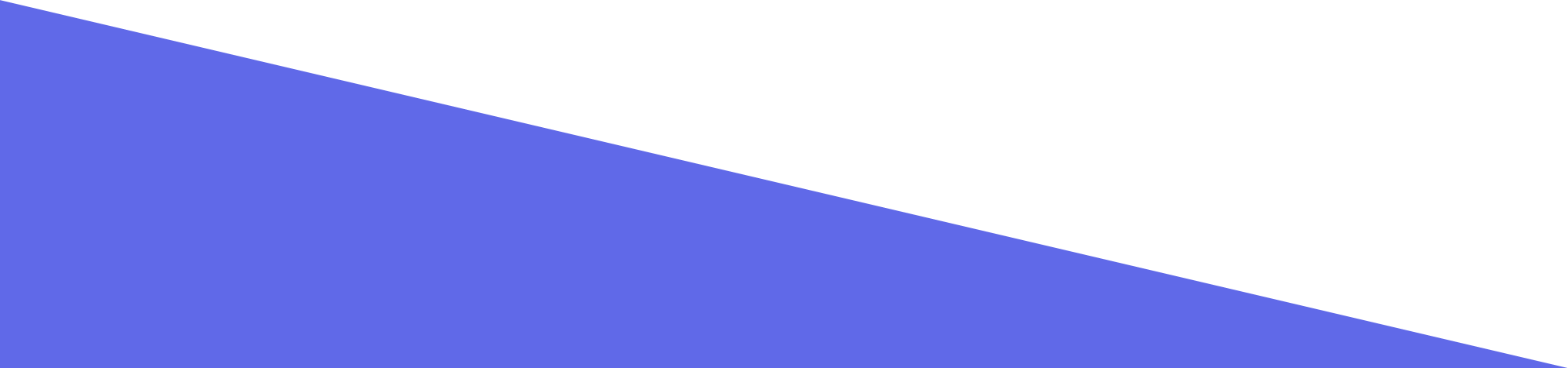 09
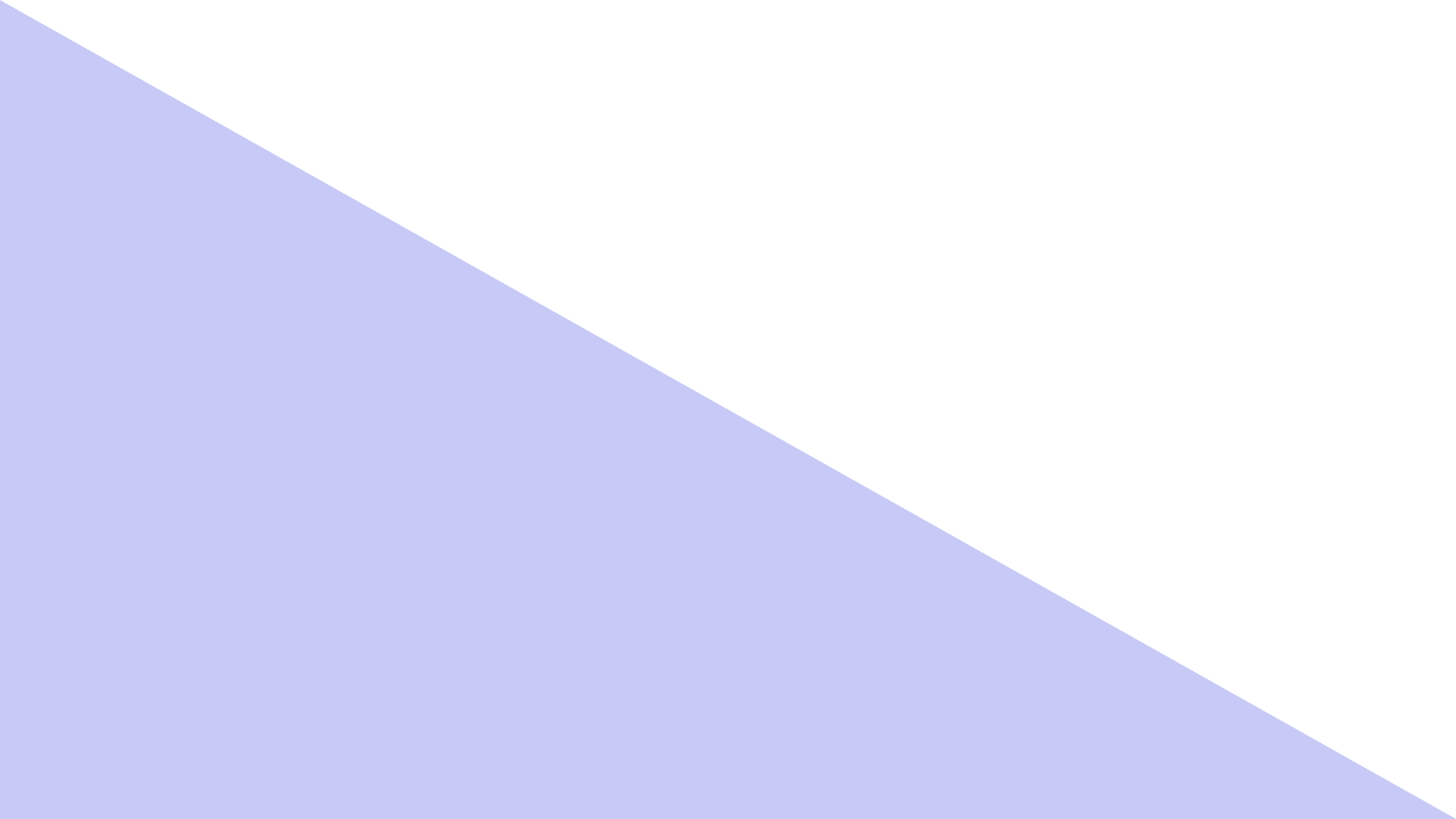 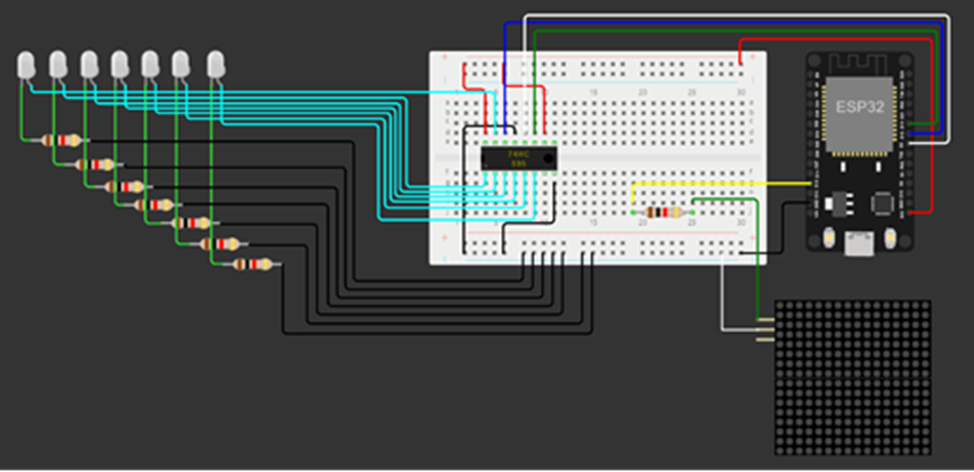 Схема модуля
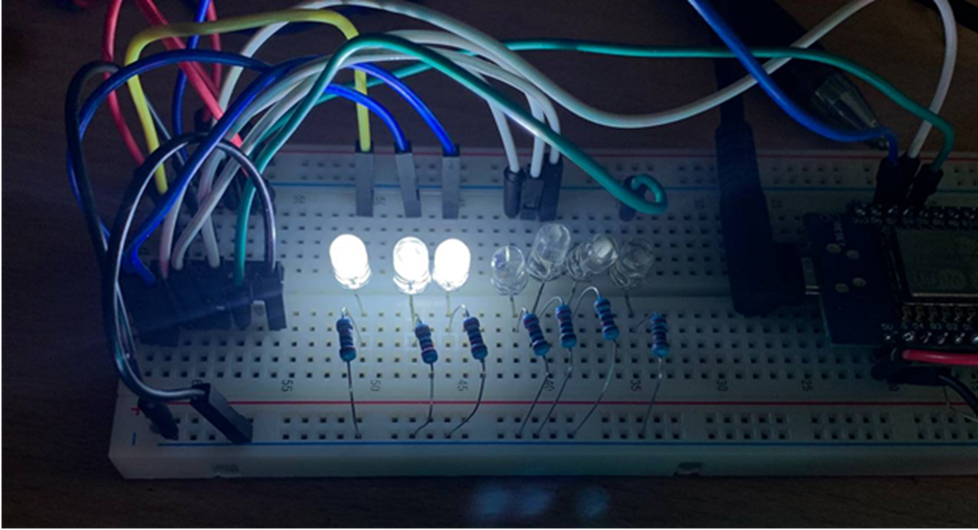 Светодиоды, имитирующие лампочки в разных комнатах
10
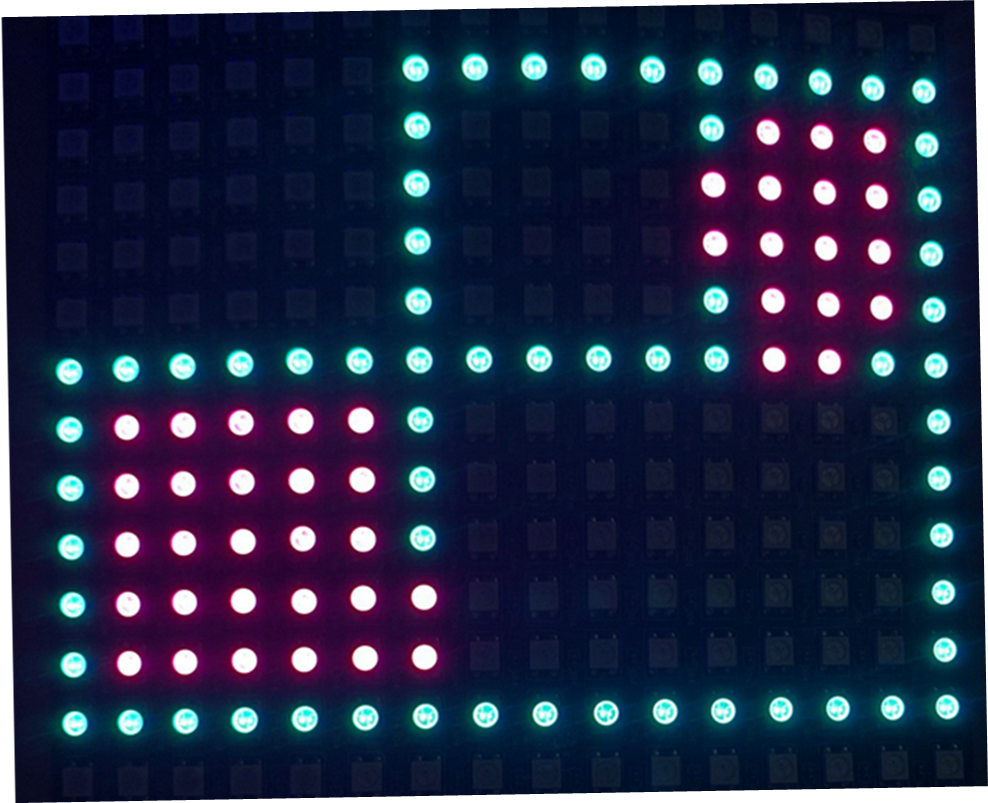 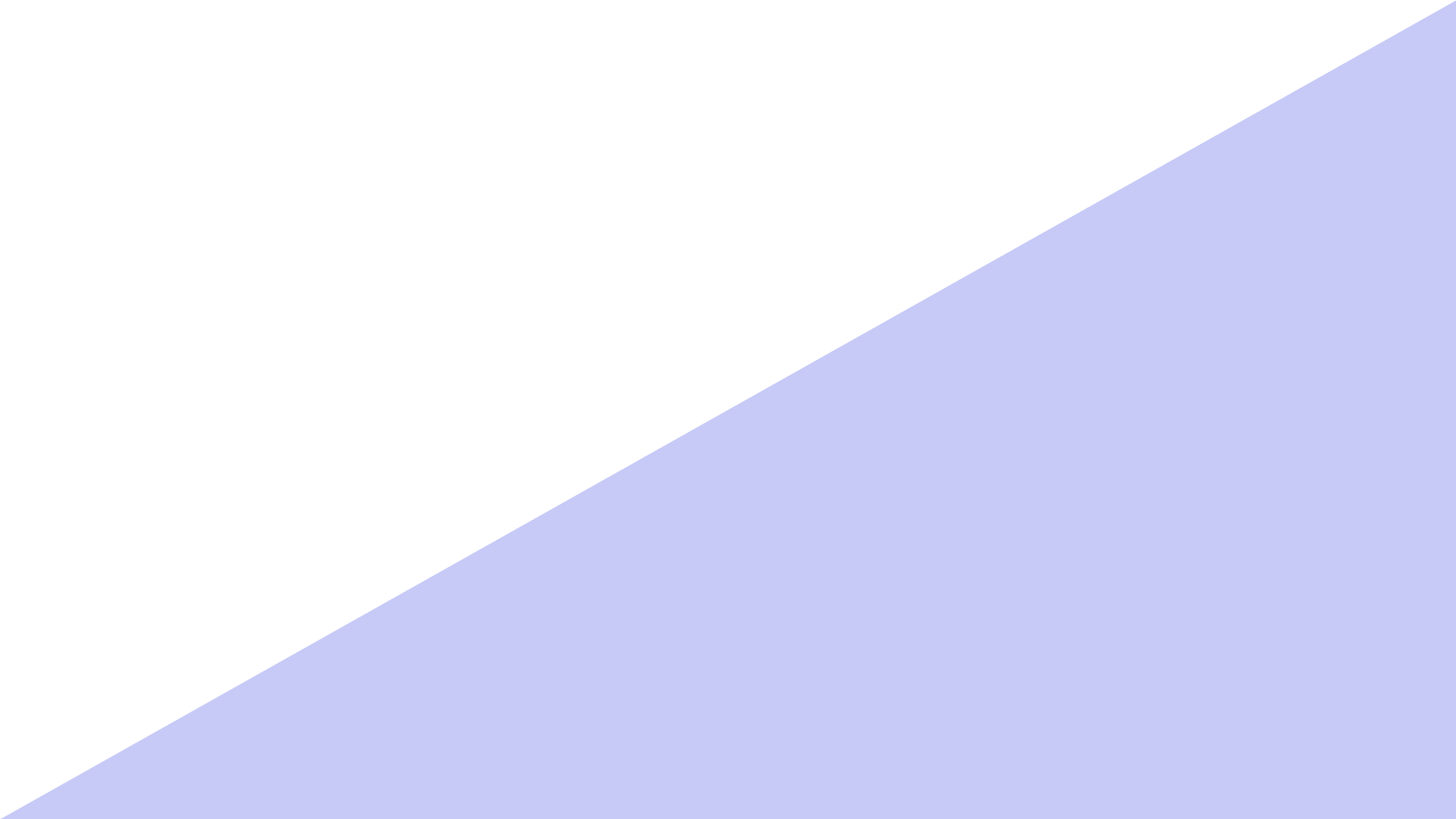 Схема квартиры на светодиодной матрице
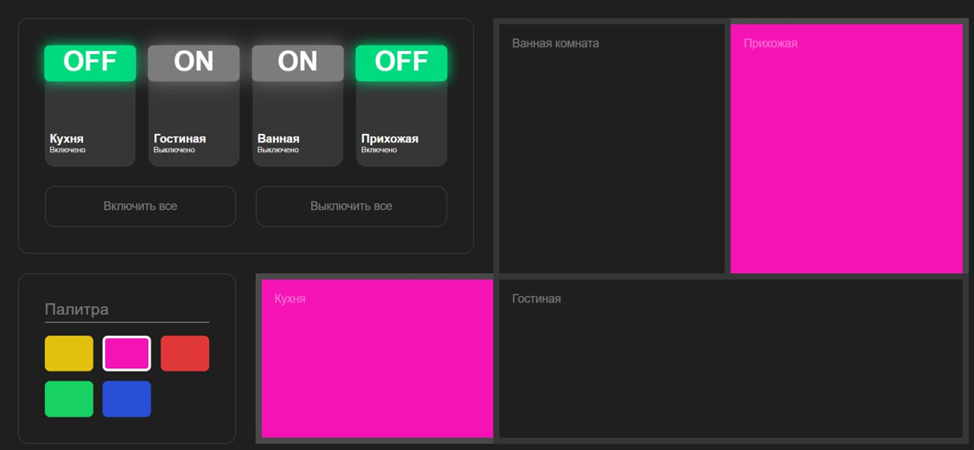 Web-интерфейс
11
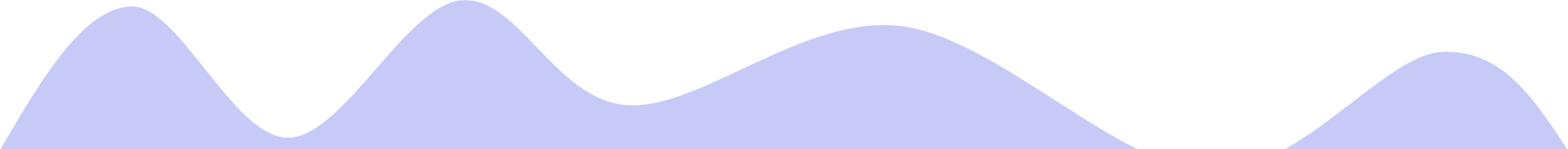 Демонстрационное видео работы модуля освещения

https://drive.google.com/file/d/1DzOkPjs6ngDaiV8oOpOwEfREEkn_Z118/view?usp=sharing
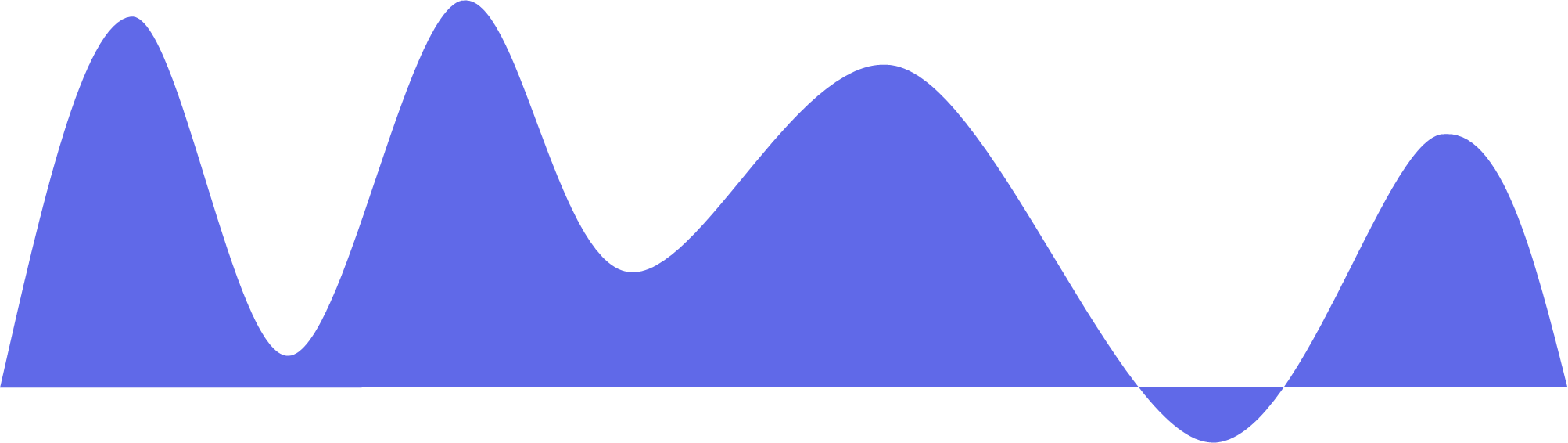 12
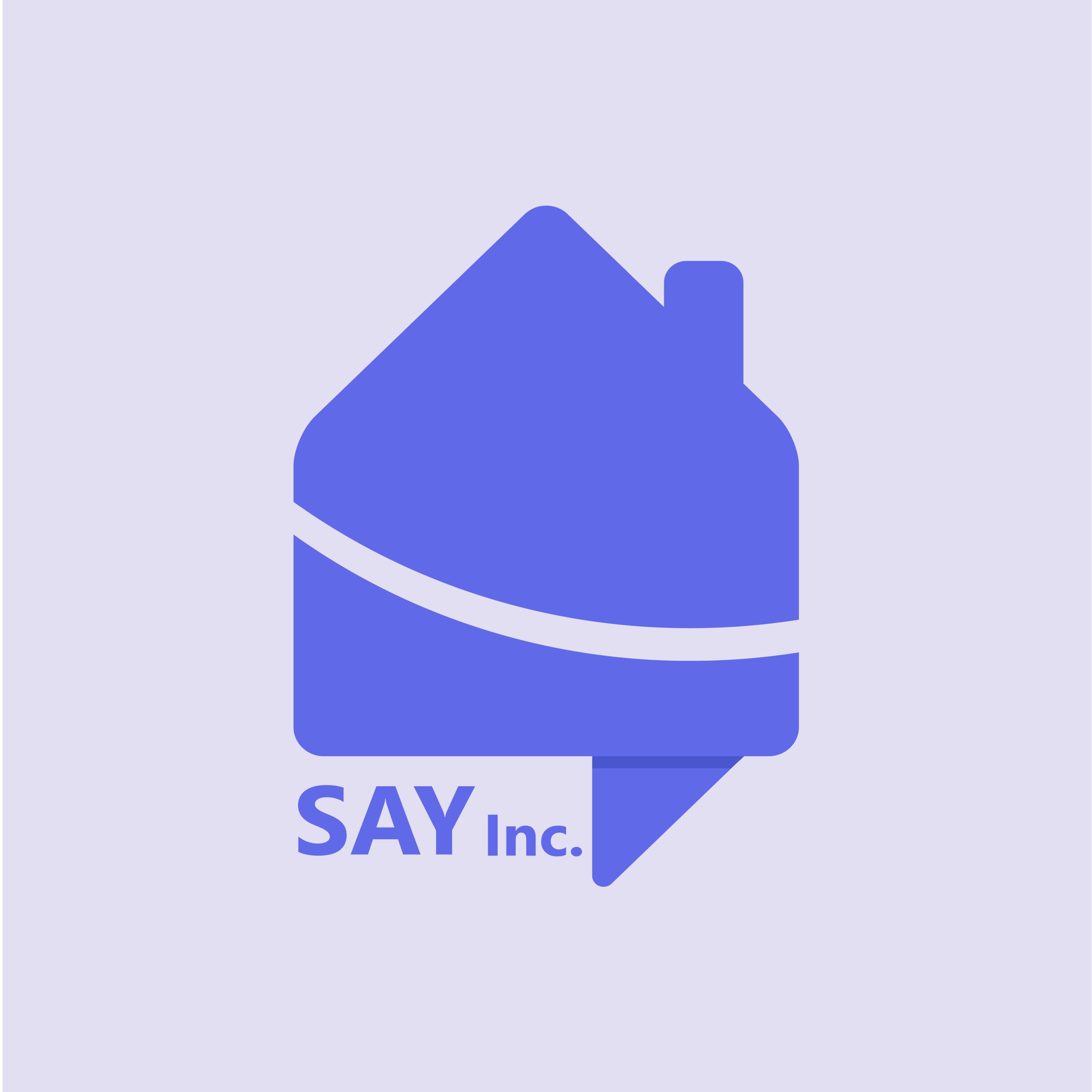 Контакты команды: 



Сосновская Юлия
тимлид        @j_sovl

Федосеев Александр
разработчик        @alexxandr7

Белякова Алёна
аналитик        @alina_ruby
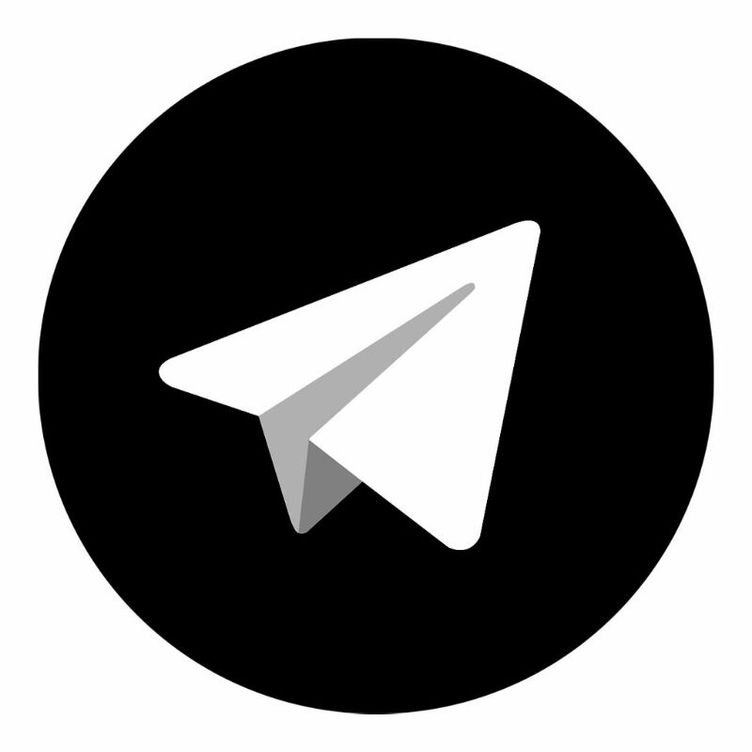 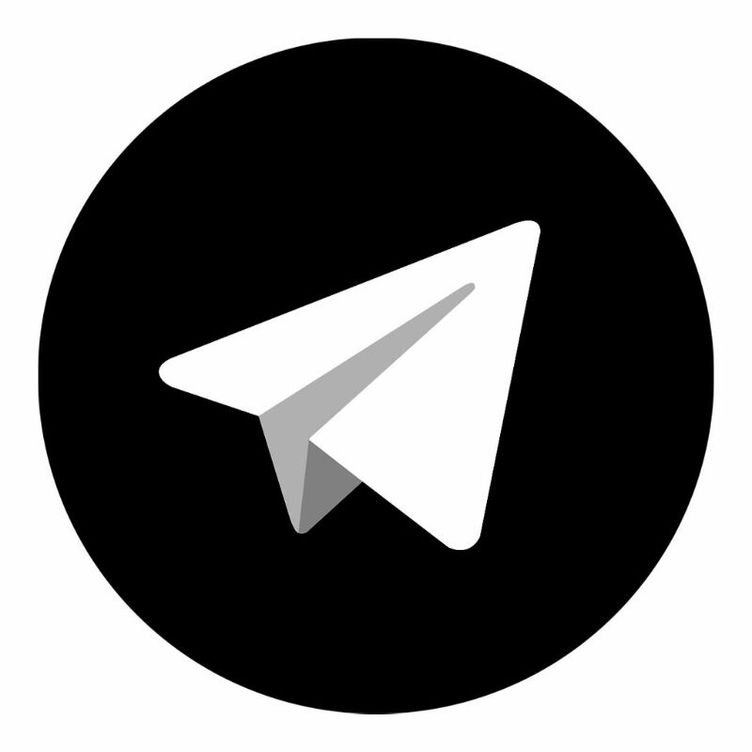 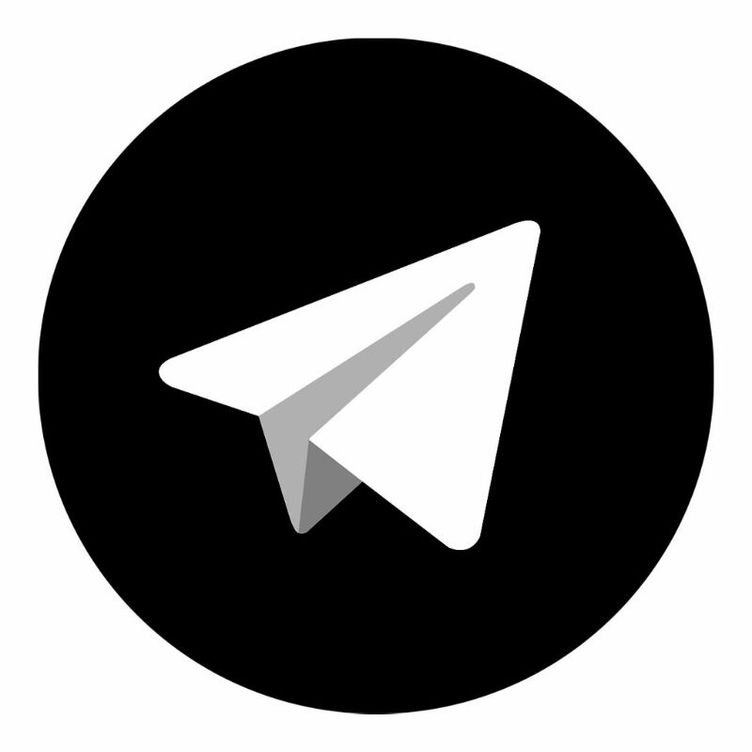 13
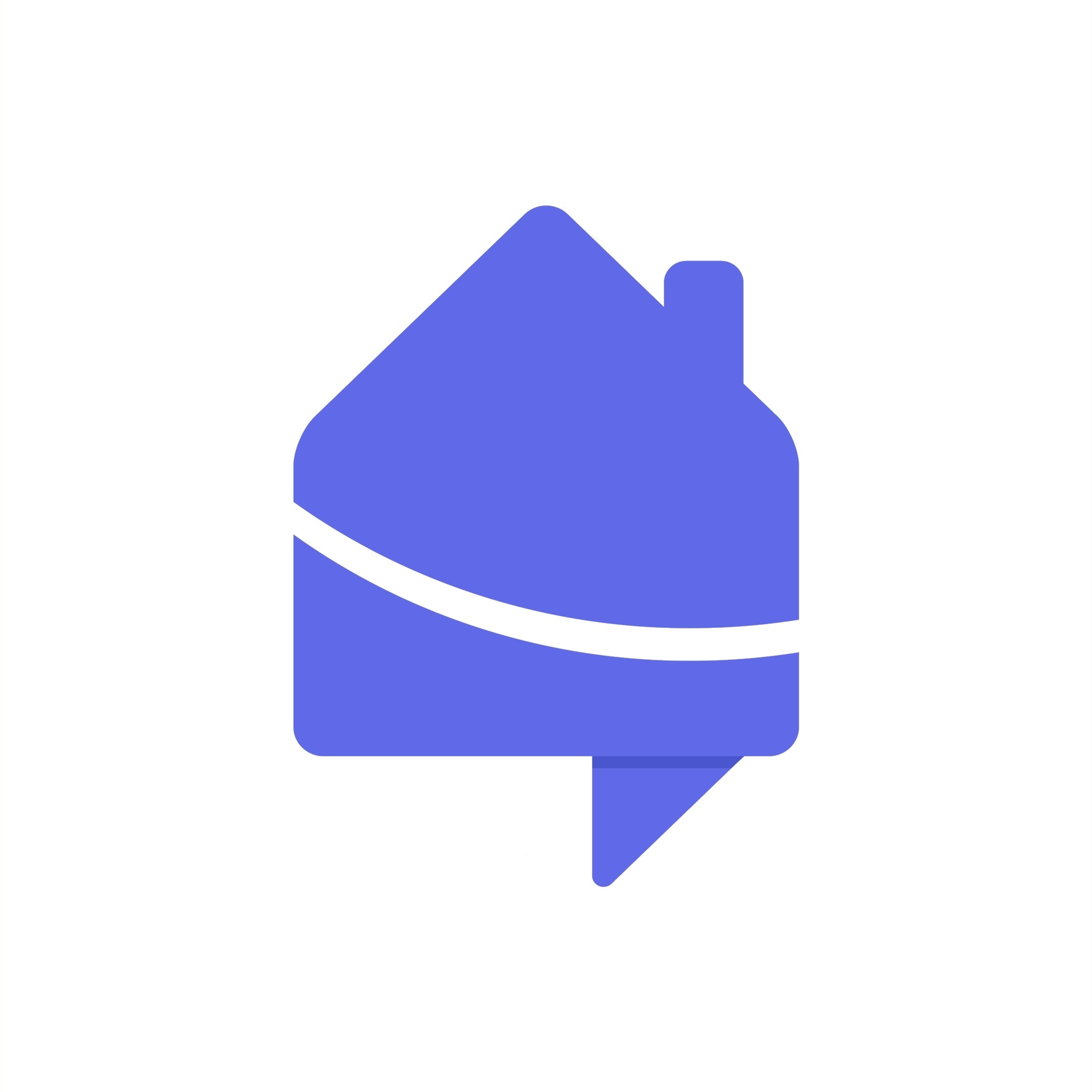 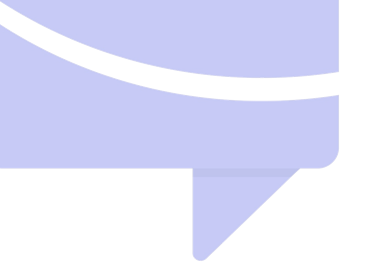 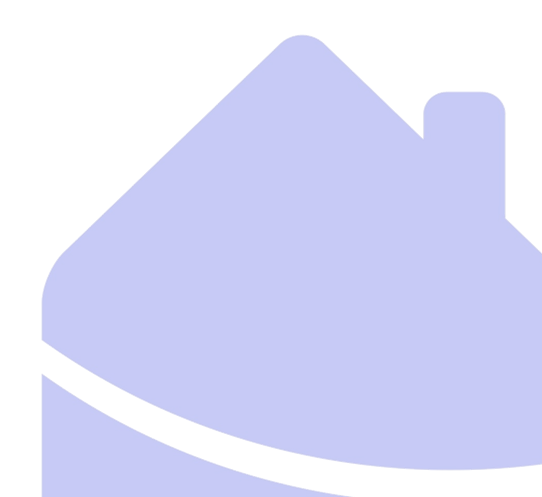 Спасибо за внимание!
Презентацию подготовила команда: SAY Inc.
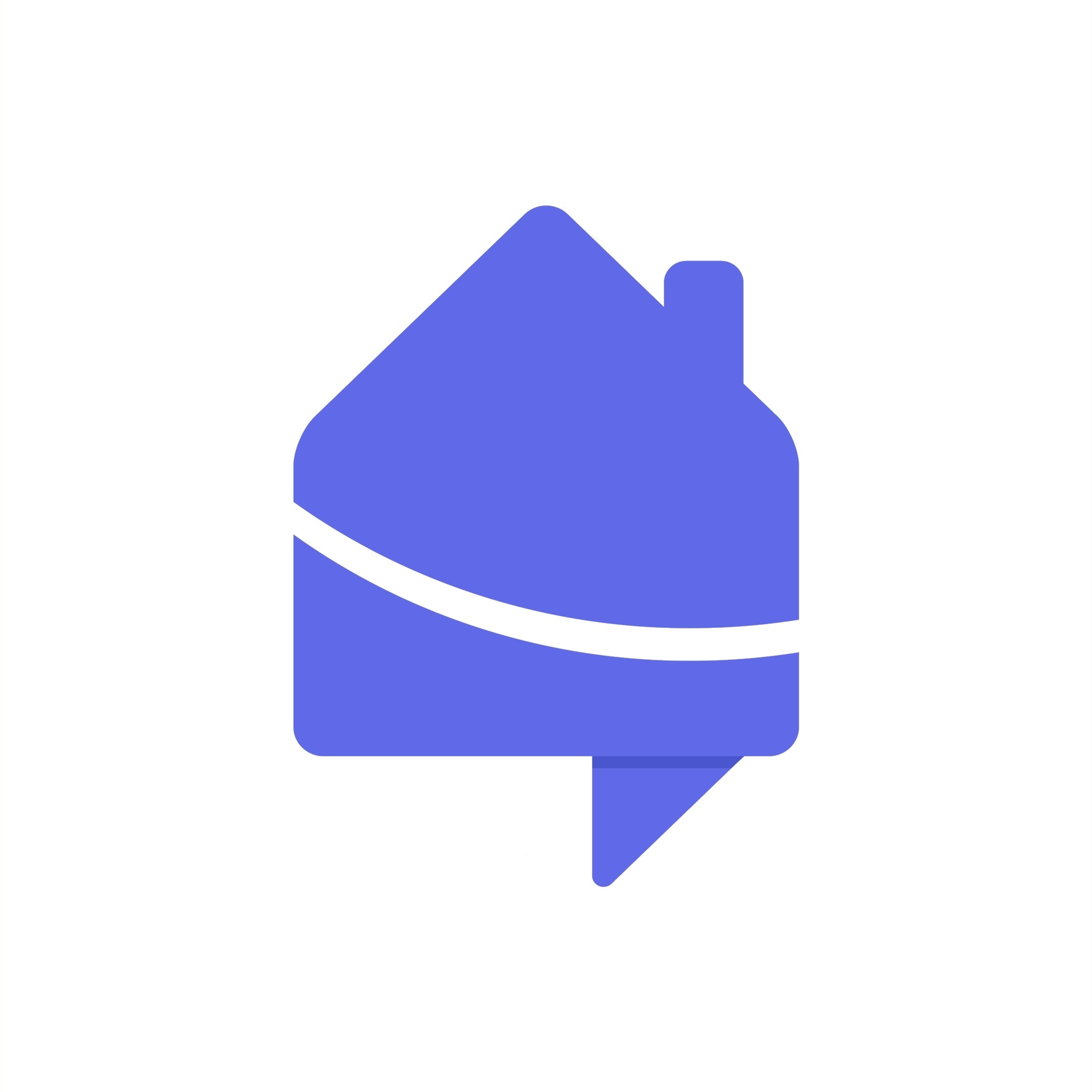 14